Existing Building Commissioning Workshop:Series 17, Session 3
Logic Diagrams and Narrative Sequences
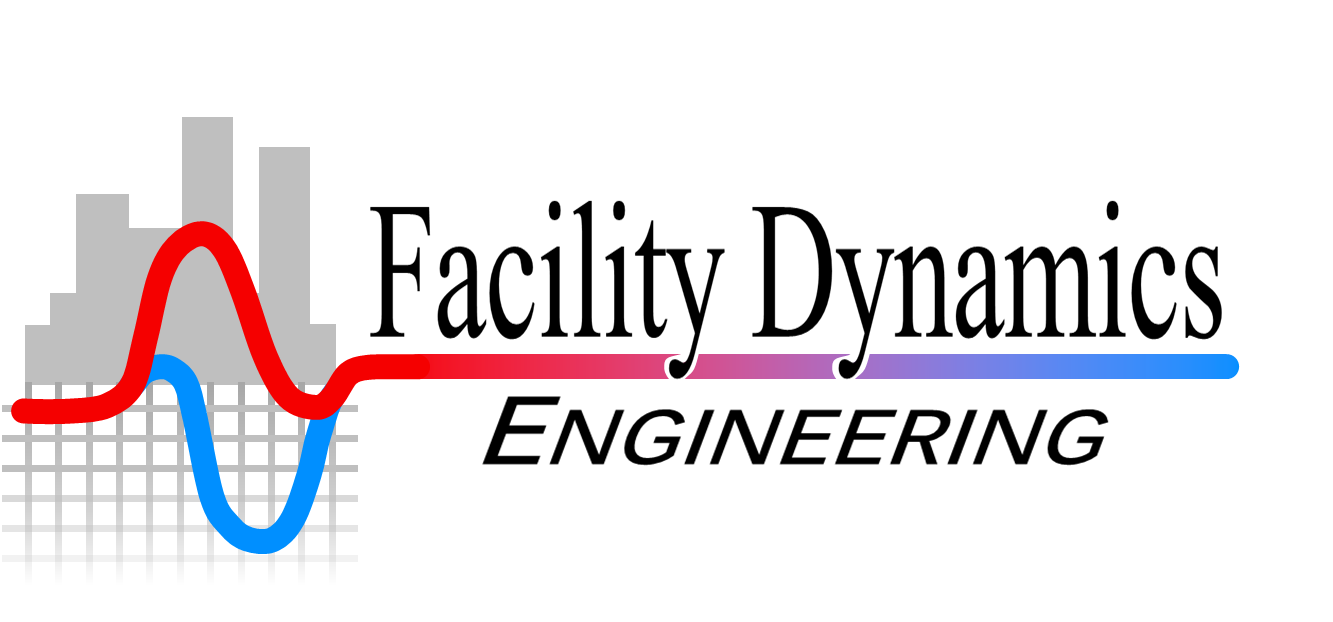 Presented By:
David Sellers
Senior Engineer, Facility Dynamics Engineering
Coming to a Cx Resources Website Near You
Will provide more depth for those who are interested
Our goal today is to introduce you to the logic diagram concept
Introduce logic diagram concepts
Introduce logic diagram symbols
Develop a simple logic diagram
What is a Narrative Control Sequence?
A written description of how a system or piece of equipment is supposed to work
What’s Wrong with This Narrative Control Sequence?
The control system shall stage the chilled water plant in a manner that optimizes its efficiency
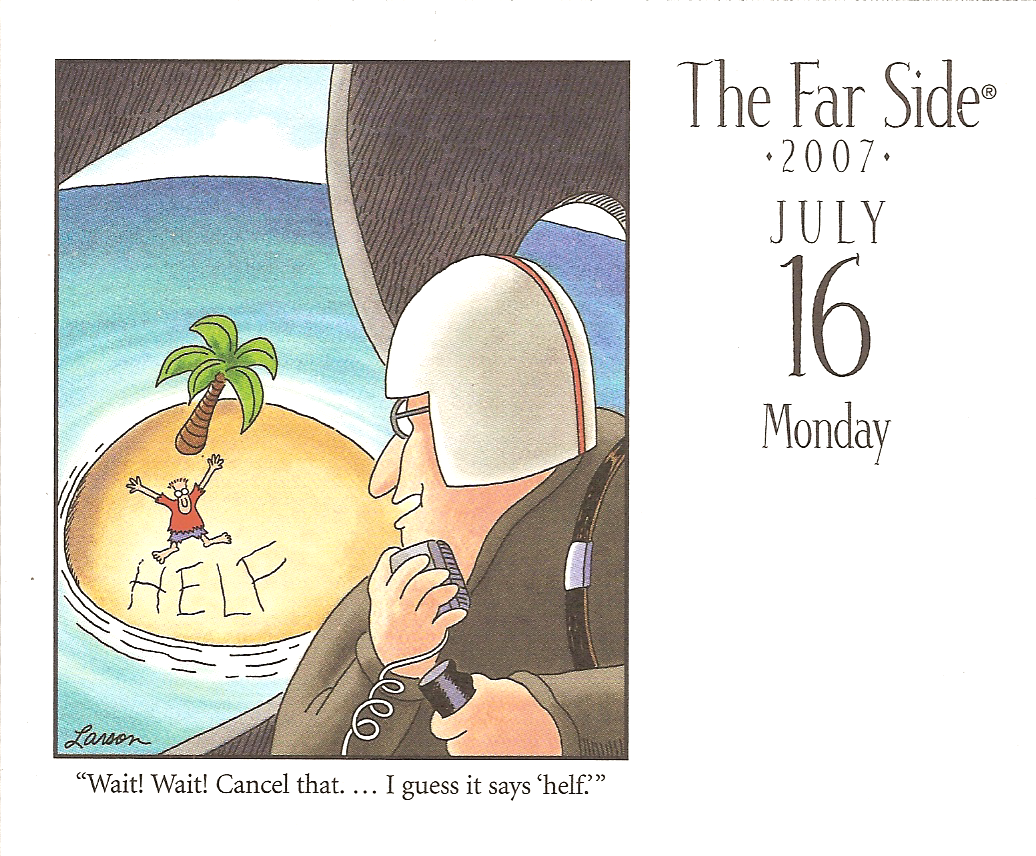 Writing it All Down
Documenting your sequence is an Excellent idea
Using the English language to do it may provide a few challenges
Does the text to the left say
Molly Poom
or
Wood Hollow?
wood hollow
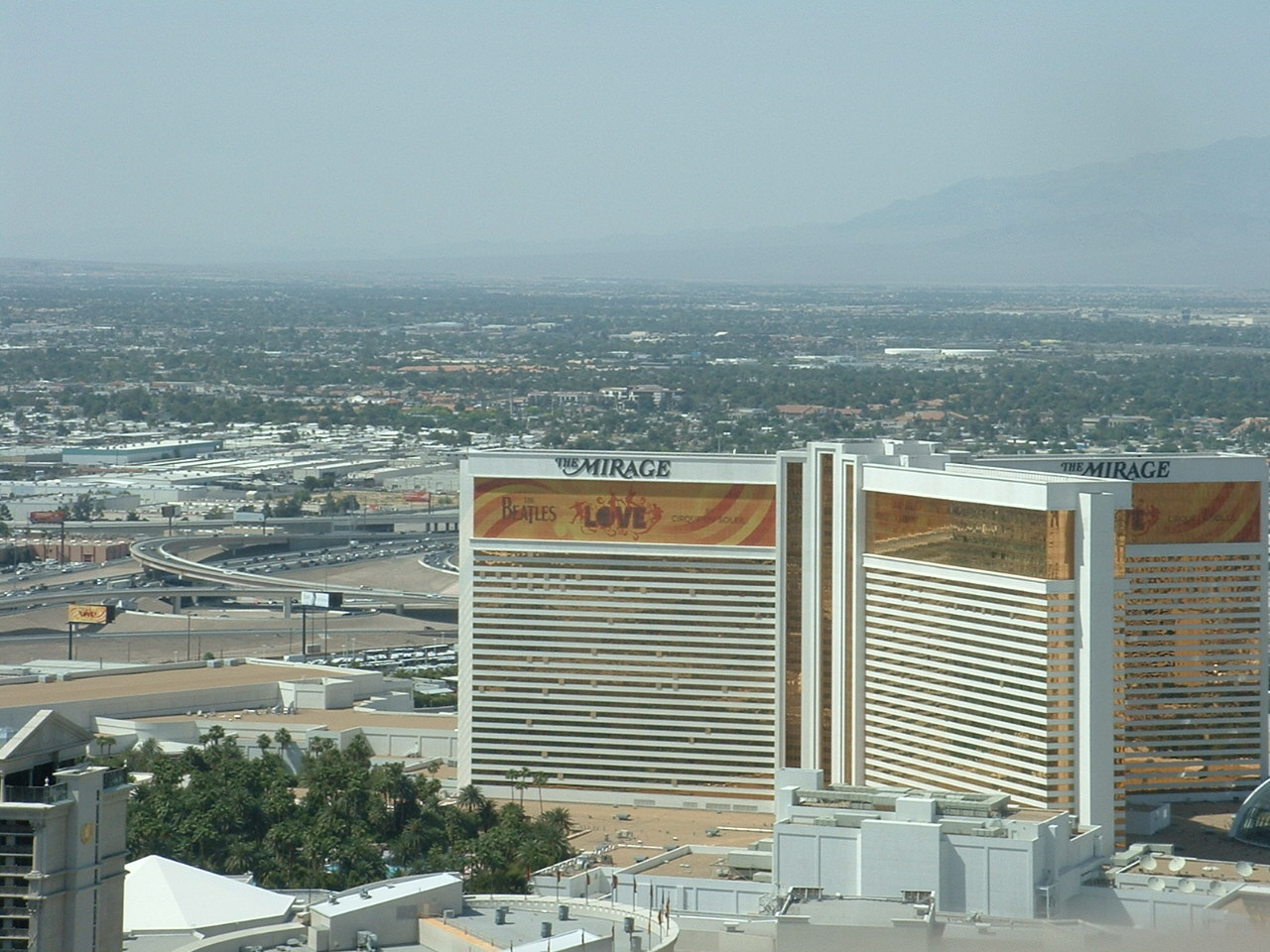 Clear Communication is Important
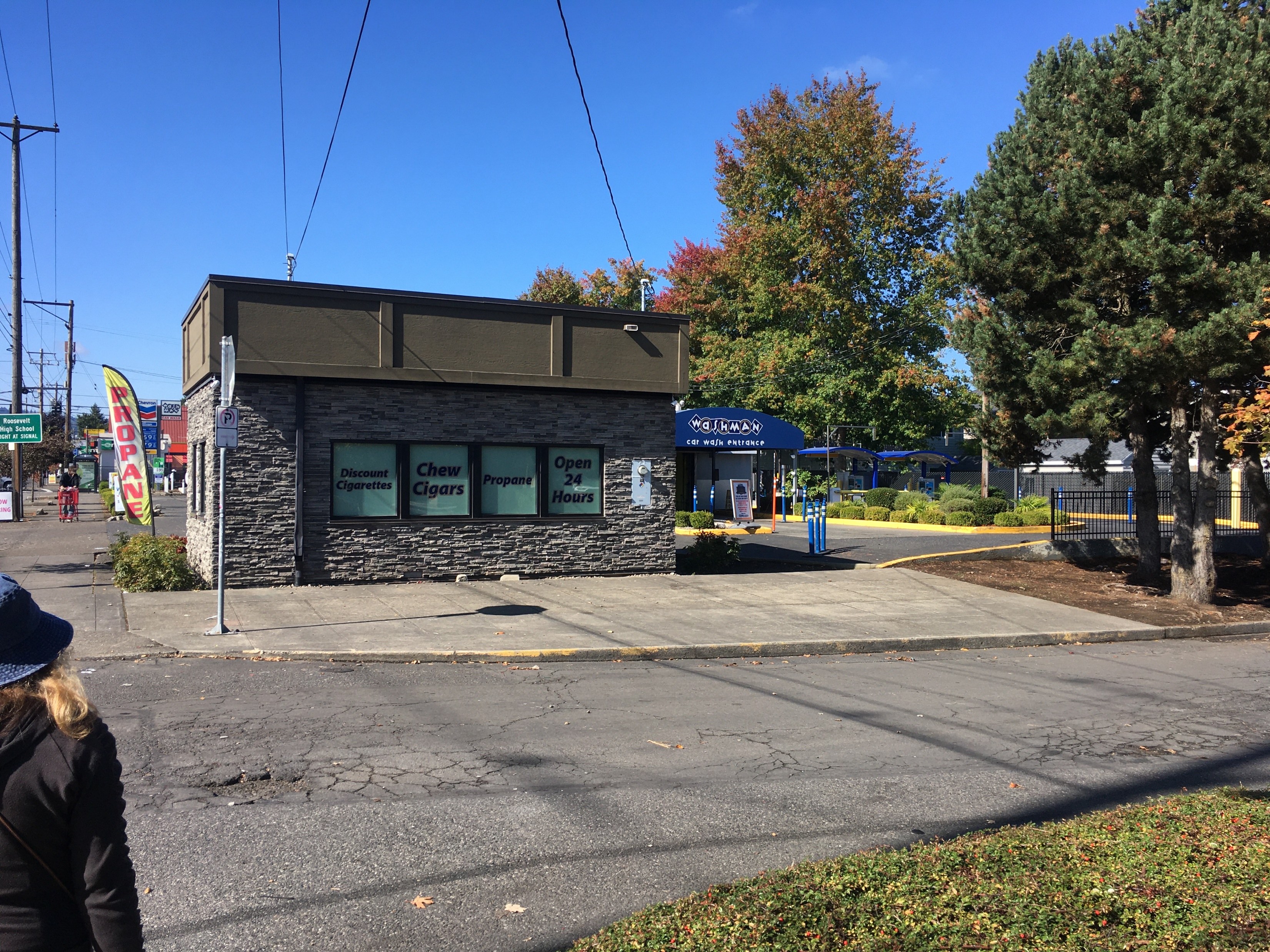 Is This Advocacy or Advertising?
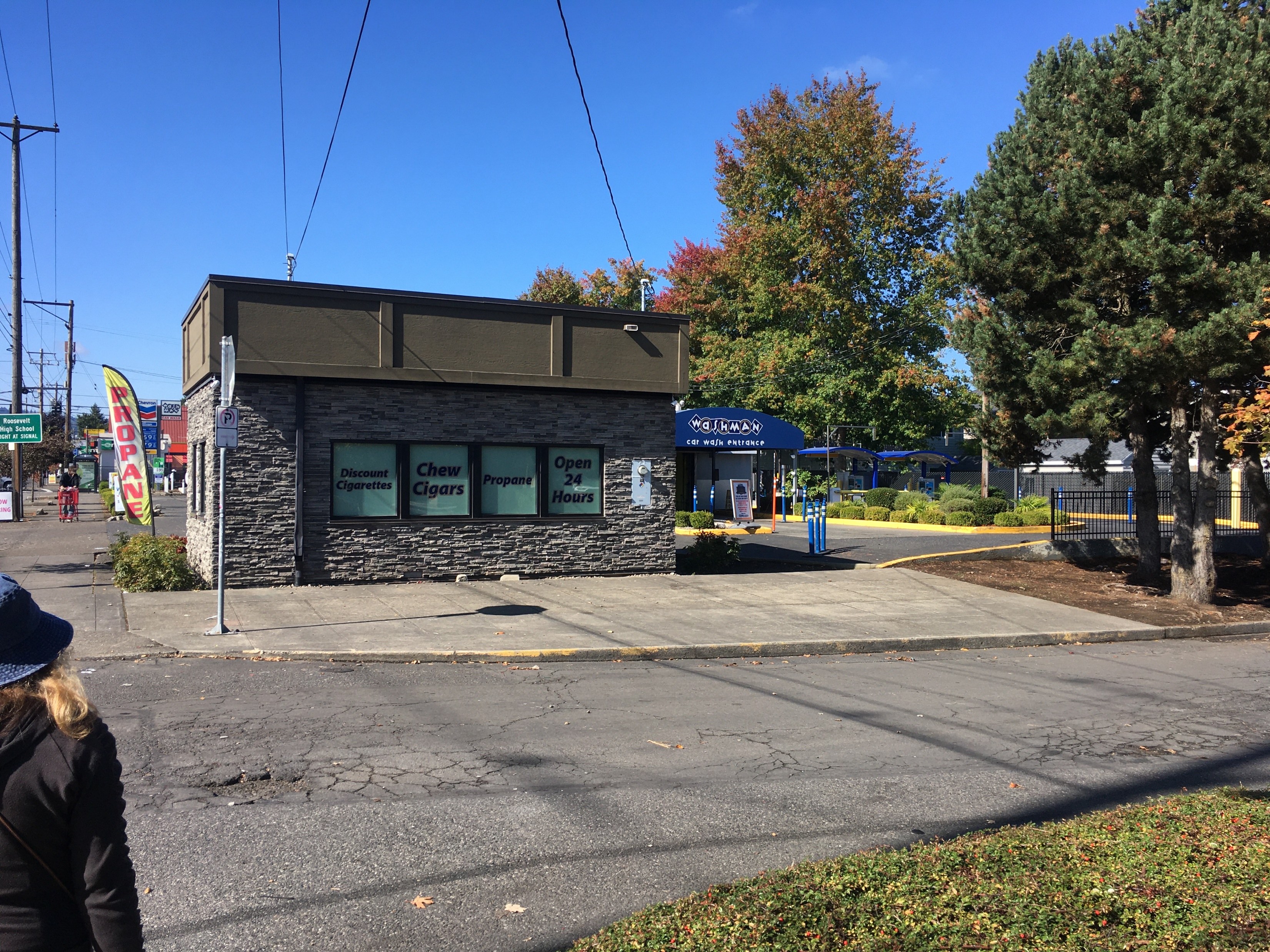 Is This Advocacy or Advertising?
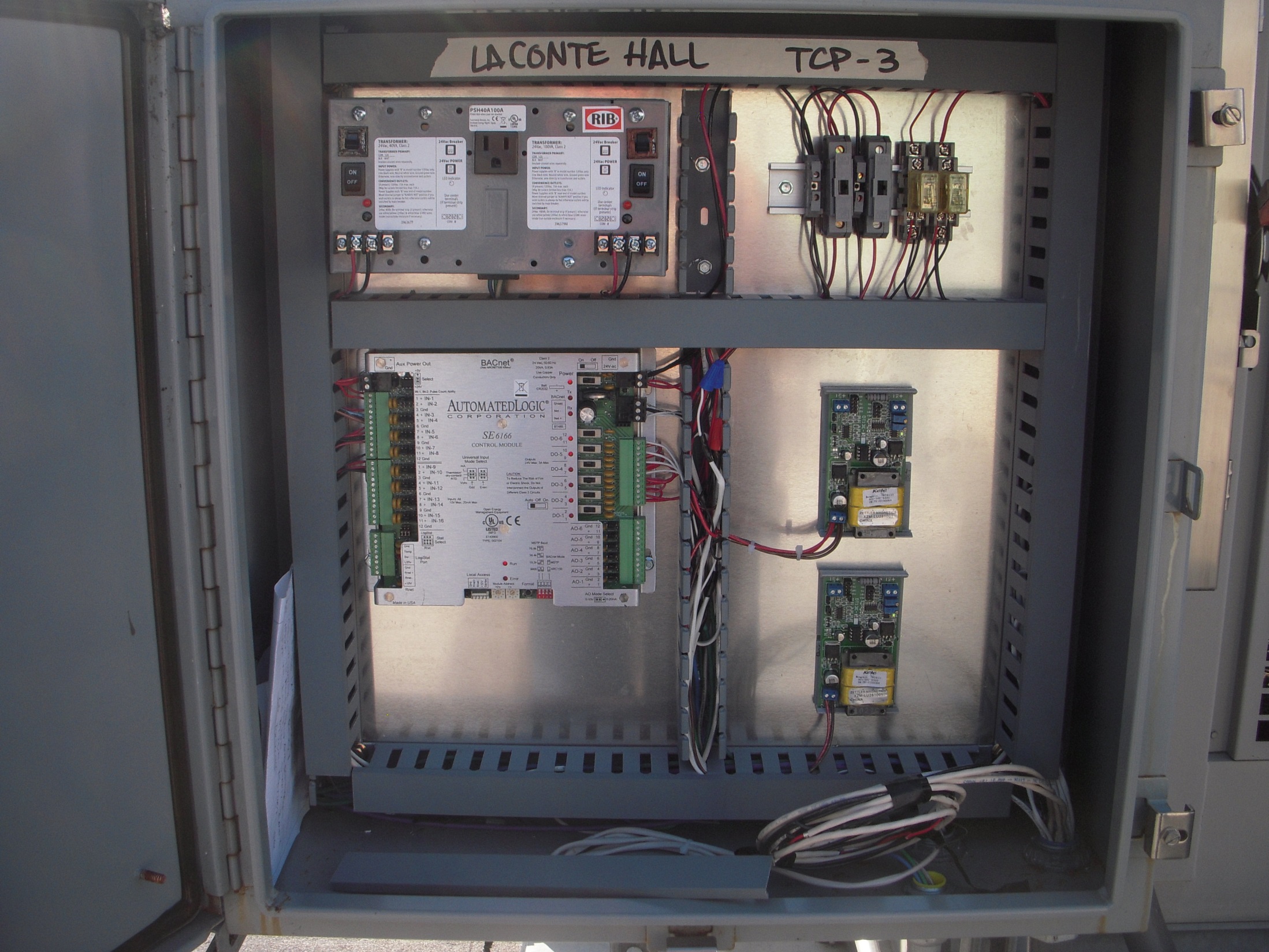 This Control System is Automated Logic
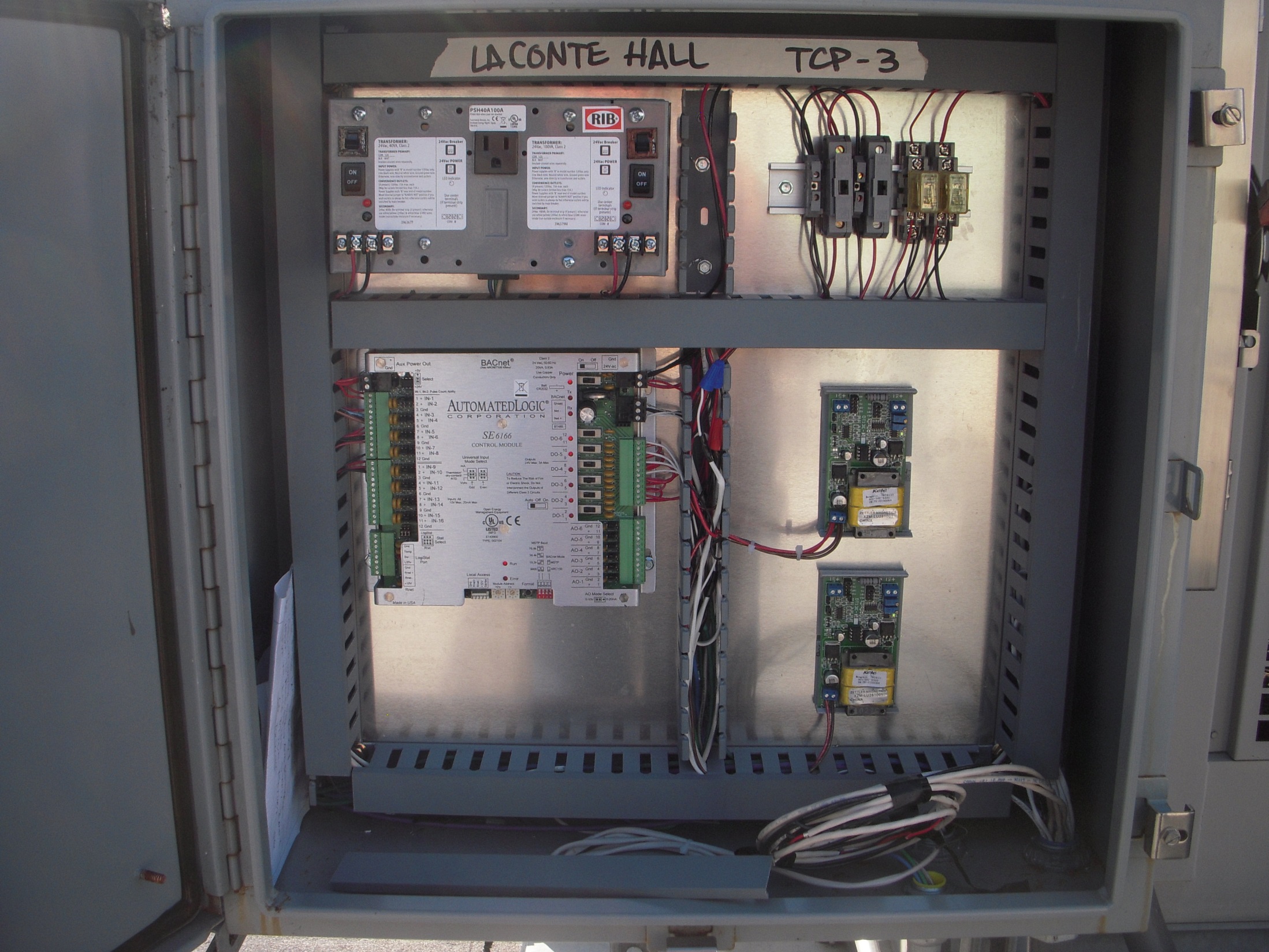 This Control System is Automated Logic
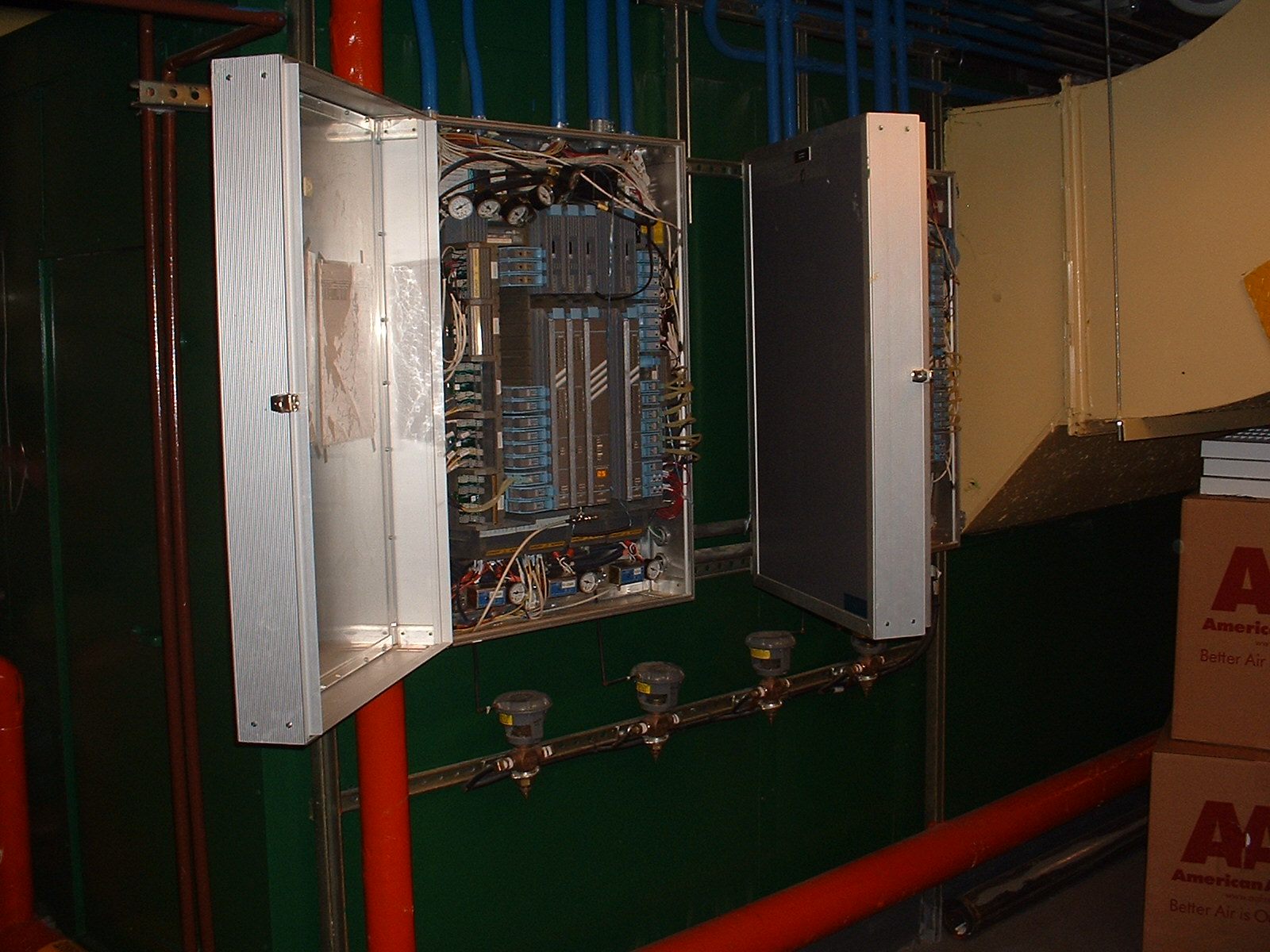 This Control System is Automated Logic But in the general sense, so is this one
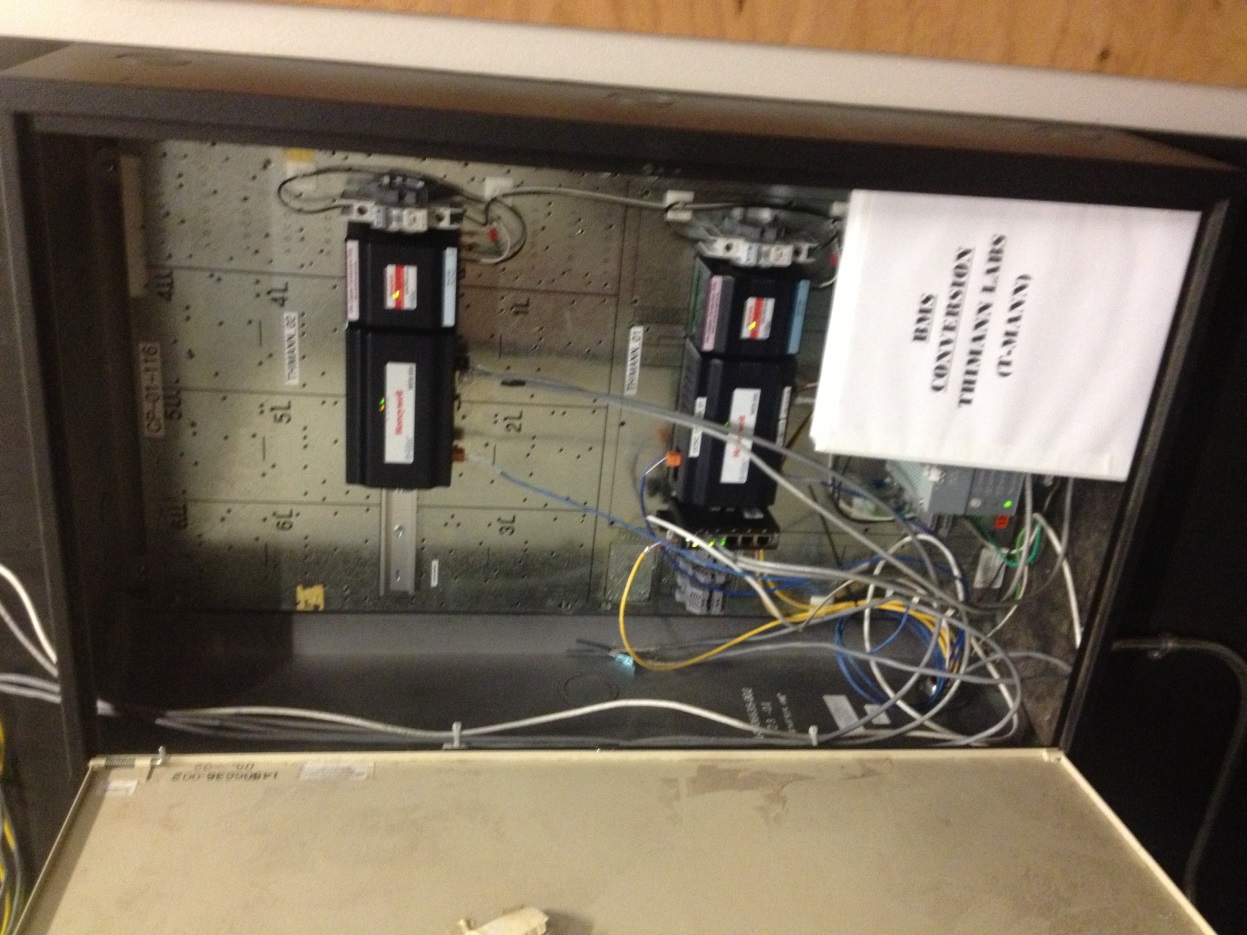 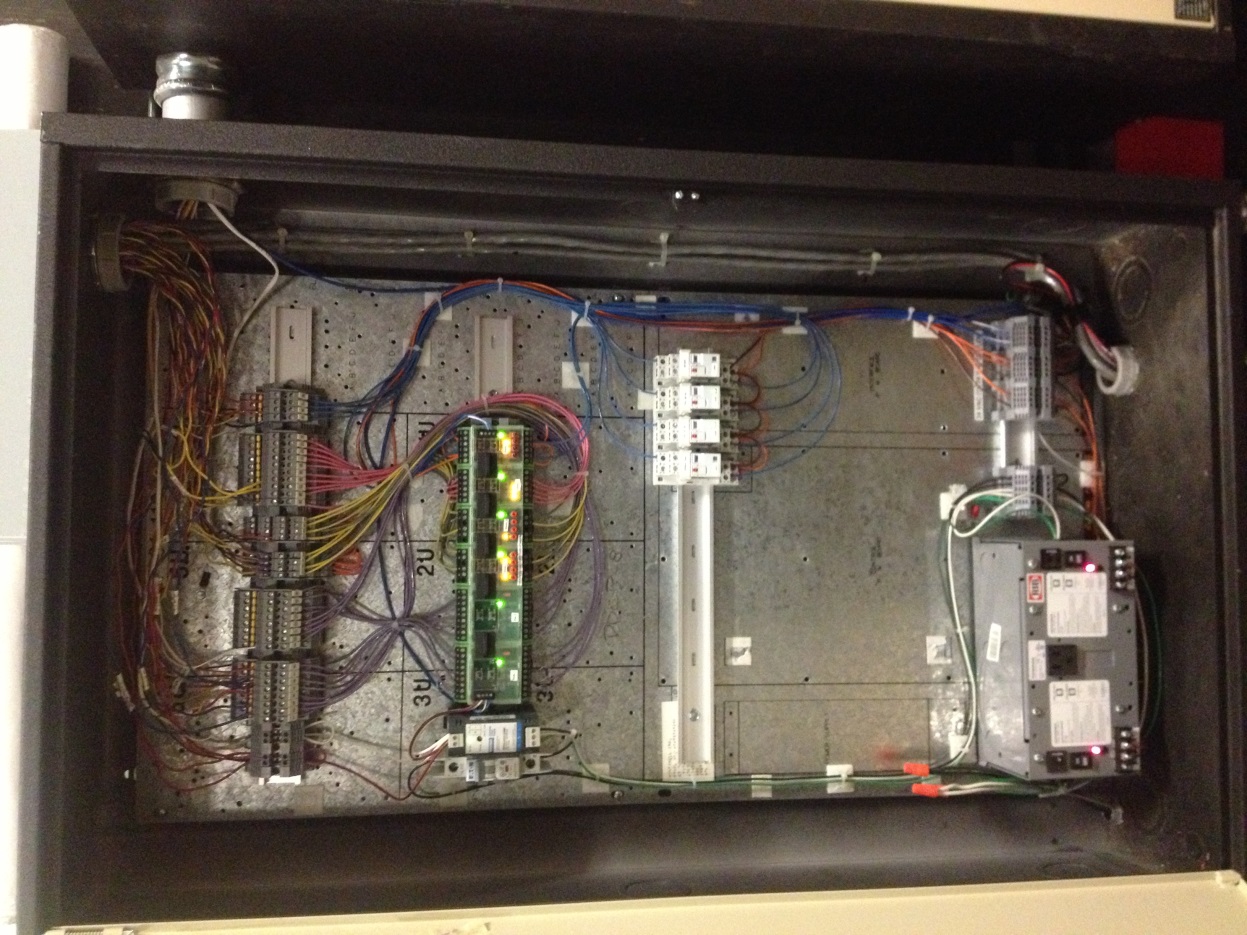 This Control System is Automated LogicBut in the general sense, so is this one, and these too
A Few Resources
Logic Diagram Tool with Examples
https://www.av8rdas.com/logic-diagram-tool.html 
Examples of Control and Logic Standards
https://www.av8rdas.com/control-and-logic-diagram-standards.html 
Articles on Developing Control System Design and Logic Sequences
https://www.av8rdas.com/magazine-articles.html#Controls 
https://www.av8rdas.com/magazine-articles.html#Lessons 
Logic Diagram Tools with Simulation Capability
https://www.av8rdas.com/eikon-for-educators-and-windlgc.html